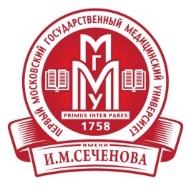 The development of Research Universities as a new business model for production of innovative vaccines.
Chair of pharmacology of  Institute of Pharmacyand translational medicine 
State Federal-Funded Educational Institution of Higher Professional Training I.M. Sechenov First Moscow State Medical University of the Ministry of Health of the Russian Federation. 

Speaker:Head of Chair of Pharmacology, Ph.D. Vadim V.Tarasov
Co-speaker:  Natalia S. Golikova 
Co-speakers: prof. Chubarev, Observer of the United States Pharmacopeial Convention(USP)
The influence of Globalization on System of Education
In Modern rapidly changing and increasingly globalized world , the success of Nations, Communities and individuals may be linked, now more than over before , to how they adapt to change learn and share knowledge. Thus, education becomes not only education as it is, but also it becomes powerful social, economics, industrial and politics tool.
Role of Western Universities in the World Ledership
Western Civilization achieved leadership in the World, because Research Universities offered advanced technologies and well educated specialist and scientists, which competences meet requirements of the national and global industry. The industry in its turn invested in education and science. Western transcontinental companies Sanofi, Pfizer and others take 65% of marketplace of vaccine in Russia in monetary units.
Prime Minister of the Russian FederationDmitry Medvedev about educational priorities in Russia
Dmitry Medvedev  highlight the importance of  Universities as centers of innovation. 
He set 2 targets:
1. to build on the basis of the leading universities modern system of creating and promoting innovation, which will allow universities to develop their intellectual products.

2. to increase competitiveness in the global market of educational and research services, and to gain a foothold in the top positions in international rankings.
Obviously, we cannot perform any modernization without profound improvements in professional education. In this case We’ll have to live in behind the times society in the terms of technologies.
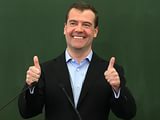 1.	BACKGROUND
BACKGROUND 
Education , science and business are working separately in innovation areas. Those elements of National Innovation system(NIS) ignored each other, reducing the effectiveness of their research and in particular the impact of the  in general. As a result of the innovative activity of the Russian economy remains at 10%. Although international experience shows the evolutionary processes occurring integration of fundamental science, education and commercialization of innovations in Russia is growing problems which rather suggests the disintegration activity of these subjects of the innovation economy.
The aim of our repors is to show advantages of public-private partnership between the pharmaceutical industry and State pharmaceutical and medical Research Universities to combine limited resources to implement new innovations to the vaccine market.
Role of Education in innovation process
To improve situation with vaccines use, establishing normative, organizational or educational interventions is possible. Educational programs are essential to supporting any change in the consumption of vaccines and innovation. These programs can be introduced to improve the current situation as well as to support the introduction of normative and organizational changes.
One of the task of Universities is producing of Human Capital.
In according to Fisher G., Human Capital (HC) is a measure in the person's ability to generate income. HC includes innate abilities and talents, as well as education and acquired skills. Human capital is a base to the Galor-Weil model. Technology could complement skill and increases the returns to investments in education. In the technological venture business, the concentration of highly qualified specialists leads to the higher efficiency of each of them and also it can cause  more significant synergies in scientific research. That is why it is necessary to concentrate HC not only at the Universities.  We should combine efforts with industrial science, private companies.  It could give potent innovation growth in development of vaccines in according with Galor-Weil model.   Claster model in development of vaccine business is used this theory also.  Human capital is an important part of micro and macroeconomics. The main purpose  of macroeconomics is economic growth. The factors include economic growth include the growth of education, natural resources, improving health, improving the organization of labor, scientific and technological progress fixed assets. So cluster can bring together the most important macroeconomic factors for the improvement of health by combining education, fixed assets, scientific structures, which dissevered at the present time.
Impact of Educational interventions to business and income
Studies of professor Robert Zemsky, Lisa Lynch and Peter Cappelli have shown, that after increasing of level of education of specialists by 10 %, the overall productivity increased by 8.6%. In comparison the investment in the fixed assets increase productivity by 3.4%. In other words, the marginal return on investment in human capital is almost three times the return on investment in equipment. Our analysis have shown, that immunobiological industry is  waiting from system of Education  modern specialists, which have skills and competences in gene design, development of drug delivery systems for DNA vaccines etc.
The strategy of development of science  defines the main directions of modernization of the higher education sector :
1. Formation of a balanced structure and funding mechanisms, including the creation of a system of research funding, improved competitive selection procedures for research programs and projects at the expense of the federal budget, the development of university research, the integration of science and education in the framework of the federal target programs, and so on.
2. The development of cooperative ties between science and higher education sector organizations, academic and applied sciences, as well as the production sector.
The strategy of development of science  defines the main directions of modernization of the higher education sector :
3. Modernization of the training system of highly qualified and federal system of increasing scientific qualification of the teaching staff.4. Implementation of structural reforms aimed at improving the efficient use of human resources and property, including the restructuring of research institutions, previously established at universities as legal persons, by means of their connection to the respective universities; the creation of the integrated scientific and educational institutions in areas of activities, including training, research and production facilities, etc.
Main directions of cooperation between public universities and the business community
Thus, the main directions of cooperation between public universities and the business community, providing a positive impact on both sides, are the formation of the content and assessment of the quality of higher education; joint educational projects; Integration in the field of science and innovations; economic support of higher education, including endowment funds, boards of trustees, business scholarship programs, educational loans; joint investment projects.
Organisational aspect
The organizational aspect - is the point of view of an object as a set of elements related to how optimal communication and mechanisms of interaction between these elements, ie, how to effectively organize their co-operation.
Why cooperation could be useful for business. Forecast of  Vaccine market
According to the forecast of some analysts, vaccine market should increase in the next decade: the growth rate in natural and monetary units could exceed the rate of growth of market of traditional chemotherapeutic drugs. Blockbusters Gardasil and Prevnar will bring over $ 1 billion a year for its owners. Totally World market of vaccines estimated in 12-15 bln. USD and only 1% accounted for the Russian market.
SWOT analysis
Strengths	■  complex of the resources available at the  Chairs at Universities to estimate Long-term growth in pharmaceutical consumption for the industry, due to the absolute population size, demographic trends and economic development.
University Clinics for Clinical trials and treatment of Rare and serious diseases are covered by state and federal regions, providing a willing market for innovative drugmakers.
Consumers are perceptive of branding and show signs of preference for quality, Western brands. Opportunity to influence to the national market by using Educational interventions for students and Health care professionals. 
WTO accession promises to ease market entry and improve intellectual property rules and enforcement Chair of legislation and international law.
Reducing of expenses for innovations and promotion of vaccines by using outsourcing Cheap Human and professional resources at the State Universities(in comparison with corporate resources)
SWOT analysis: Weakness
Regulations impose a domestic clinical trials requirement, transla costs for drug registration and gaining marketing authorization.
The government's drug pricing, reimbursement and purchasing p and opaque, with a history of sudden changes in policy without о manufacturers.
Intellectual property enforcement is especially weak, with little pro ground, despite WTO accession.
Concerns over sustainability of healthcare funding are coming to tl downgraded long-term view of the Russian economy.
Ambivalent stance from state towards industry on import substituti protectionist measures.
Outsourcing professionals from Universities in fact are not involved in business and they don't care about future of firm. They can be hired by competitors.
Students have no competencies to work in High-tech without tutor.
SWOT analysis:Opportunities
Strong market growth for vaccine will continue (20% growth per year)
Attractive pricing for business
SWOT analysis:Threats
Biosimilar uptake to increase as pricing on therapeutics becomes prime differentiator in marketplace.
■ Significant macro risks persist, such as increased government interference in
business, the revision of earlier privatisations and corruption, particularly at regional local levels and currency volatility. Rostech
The enforcement of patent laws and other regulations will likely remain weak, while the courts are a costly and unreliable last resort.
Plans designed to increase the share of domestically produced pharmaceuticals will continue to drive the rising state control over the sector.
Tensions with Western powers threaten to spill over into tit-for-tat sanctions or trade restrictions on imported goods.
Significant macro risks persist, such as increased government interference in
business, the revision of earlier privatisations and corruption, particularly at regional local levels and currency volatility.
Competition
Dr. Tayurskii: "The research institutions  must adapt not only to the labor market and educational services, but also to the  innovative production"
Quality control and Clinical trials
The development QC and CT –is very expensive for one company.
To manufacture the vaccines does not means to sell
STUDY DESIGN
The project will be broken down in the following parts:
1 .Analysis of the Russian and CIS vaccine marketplace
2.	Definition of problems and priorities
3.	Determination of objectives
4.	Definition of educational programs
5.	Establishment of educational programs
6.	Evaluation
Quantitative analysis
Total expenditure in vaccine consumption 
Evolution total and in percentage 
Evolution in constant prices
Percentage of total expenditure in pharmaceutical consumption related with:
GNP
Total public expenditure
Health public expenditure
Personal expenditure
Total expenditure of primary care pharmaceutical consumption Evolution total and in percentage
Evolution in constant prices
Personal expenditure
Percentage of total cost of primary care pharmaceutical consumption related with:
Quantitative analysis
Total primary expenditure
Total pharmaceutical expenditure
Prescriptions
Total prescriptions
Total prescriptions/ person year
Active population prescriptions/ active person year
Pensioners' prescriptions/ pensioner year
Average cost by prescription
Average cost by pensioner prescription
Quantitative analysis
Average cost by active person prescription
Units
Total units
Average cost by unit
Unit cost by therapeutic subgroup
Prescriptions
Classification and average number of prescription by prescriptor
Classification and average expenditure by prescriptor
Pharmaceutical companies
Revenues in the main therapeutic subgroups by company
Qualitative analysis of factors explaining vaccine consumption
Demography
Mortality
Morbidity
Unemployment
Prescription practice
Qualitative analysis of vaccine use
Therapeutic classification
Units by therapeutic subgroup
Cost by therapeutic subgroup
Comparison with other countries
DDD
By 100.000 population
Comparison with Russia, Moscow and Razajan provinces
Comparison with Nordic countries , Great Britain and EU.
Public primary care organization
Characteristics and relationship.
Analysis of structures
Central Services, Provincial Services, Primary care services, Hospital services, and Social services
Coverage and access
Agents
Analysis of the structure, objectives, motivations, incentives and leaderships of main agents affecting primary care drug use: physicians, pharmacists, public administration, pharmaceutical industry, and patients and health care purchasers.  Researched Universities have experts involved in such kind of activities at the Ministry of Health, Government and State Duma and non profitable organizations to improve vaccination.
Science
For historical reasons, the Soviet and then Russian science, financed from the state budget and performs research and development in government contracts, has been distributed to industry research institutes and institutes of RAS. At present, objects of public funding of R & D activities continue to be such institutions, while the universities on their innovation does not receive from the state virtually nothing. Partly because of this common point of view that the scientific potential of Russian universities is considerably inferior to the potential of academic institutions.
However, it is in universities may be necessary in the fullness of a comprehensive approach to the development of new products. Most innovations combine several dozen scientific advances, often belonging to different scientific fields. With this in mind universities in conjunction with the working professionals of different profiles could fully meet the goal of innovation in comparison with the industrial research institutes with scientists working within the same industry.
Legislation base
Dr. Tayurskii notes that since the mid-2000s at the state level, attempts to improve the integration mechanisms - changes in the legal framework in terms of convergence of the principles of state regulation of scientific and educational activities, as well as the removal of administrative barriers to the integration of science, education, business and industry. Developed programs to improve the legislation in the field of science and education; legal and economic mechanisms to stimulate innovation and introduction of the results of the innovation process (tax incentives, antitrust, customs, financial control, technical regulation of integration activities).  So, the Federal law "On Amendments to Certain Legislative Acts of the Russian Federation on the integration of education and science" was adopted in 2007. Currently, a concept of development of innovative processes in higher education.
Development of cooperation between state bodies and business is considered to be a key mechanism for the implementation of the federal target program "Research and development on priority directions of scientific and technological complex of Russia for 2007-2012".
Examples of implementation of Federal Laws to National system of innovation
For example, federal law (217-FL) was adopted in 2009, allows you to create small innovative enterprises at universities and has ensured the creation of 700 such enterprises. In 2010, came into effect a decree "On measures of state support of development of cooperation of Russian higher educational institutions and organizations implementing integrated projects for high-tech production." Also, improvement of legislation carried out in respect of intellectual property rights and patent law, as evidenced by the part of the 4th Civil Code, which entered into force in 2008
The role of the universities quite versatile and is as follows:
- The generation of intellectual property that can escalate into objects of commercialization;- Formation of innovative infrastructure with numerous and different-quality centers, incubators and other forms of cooperation between science and business;- The organization of small high-tech companies, is actively cooperating with the university;- Training for innovation;- The formation of an innovation culture in the business environment [5].
Forms of cooperation
Created universities are planning to carry out various forms of cooperation with the government and the real sector through the activities of technology transfer centers and venture fund investment in higher education. Innovative activities of such institutions will improvethe demand for innovation in the form of intellectual product under interest owners in the real-world business processes.
Forms of cooperation
A new look at the system of higher education has influenced changes in the social functions of universities, and now they are not only employers, representatives of vocational education, but also become centers of innovative technological development of the industry and the social sector through transfer mechanisms technology, technology parks, business incubators, consulting organizations and etc.
Competitive Landscape
Localisation of production in Russia will continue, albeit cautiously. The Russian state will continue to offer incentives to push companies towards direct investment, while also gradually withdrawing market access for imported products. The strategic goal of import substitution is being accelerated by pressure at the highest levels of government, as Russia seeks to reduce its reliance on Western countries for essential goods and move away from a purely hydrocarbon-driven economy. Despite these pressures, we still believe that imports will form a majority of the value of the Russian pharmaceutical market for the foreseeable future, given the lack of domestic companies capable of producing like-for-like replacements of critical medicines.
Research-Based Industry
Russia has attracted a lot of foreign investment, with many multinational innovative companies setting up manufacturing facilities in the country, but complete import substitution is still a long time away. Nonetheless, local companies such as Pharmstandard have formed joint ventures with larger multinationals such as Johnson & Johnson and begun production of biologies, highlighting the progress in domestic companies' know-how. The level of committed investment is already significant in Russia, in part due to the large size of the market but also due to companies wishing to circumvent restrictive policies laid out by the state. The level of investment is also a reflection of the individual multinational pharmaceutical companies' tolerance for risk and how they view the opportunities present in Russia, given the underlying disease burden.
Localization of manufacturing in RF is powerful source for developing innovation vaccines
The company is active throughout the country, with offices in many of the major cities. It employs over 700 people in its Russian offices and facilities. SmithKline Beecham-Biomed is the global production division of GlaxoSmithKline's biologicals arm. Based in Russia, it has produced hepatitis GlaxoSmithKline В vaccinations since 1997 and currently also produces influenza and hepatitis A vaccines.
Sanofi acquired a modern insulin factory in the Oryol region in 2010, which is run by Sanofi-Aventis Vostok. In October 2015, Sanofi Pasteur, the company's vaccine arm, and Russian biopharmaceutical firm, NANOLEK, signed an agreement to start the production of the innovative paediatric vaccine, Pentaxim. Production will take place in Nanolek's biomedical complex in and will produce 10 million doses of the drug next year in the Region of Kirov. Sanofi has regional Sanofi	offices in Moscow, St Petersburg and Novosibirsk.
Dissemination of intellectual, financial and human resources between all participants of market is a big problem for Universities, Science and Business to develop and implement to a market new generations of vaccine.
The ultimate aim of the integration of science and education is the staffing of the national innovation system in Russia and the country's economy as a whole, so it must perform the following tasks :1) improving the quality of education and training of scientific and technical personnel with advanced knowledge and practical experience in scientific research;2) to attract and keep talented young people in science and education;
3) improving the efficiency of use of budgetary funds, personnel, information, material and technical resources, both in research and research training;4) Strengthening relationships with the business sector, technology transfer processes in the real economy.
Changes in system of education
In the economic development of the system, including higher education, has already taken steps towards the creation of a higher education system that meets the new conditions. Since 2011  up to now 1) introduced state educational standards of the third generation; 2) created a fundamentally new types of universities - national research and federal universities;  3) the transition to a two-tier system of training of highly qualified specialists;  4) introduced a new system of remuneration of public sector employees;  5) open special economic zones, industrial parks, business incubators and other forms of innovation.
Conclusion
It is necessary to change system of the pharmaceutical and medical education from traditional educational institutes to the Research Universities , which could link  manufacture, science and education to the  one claster to build an effective  business model for the development of modern vaccines by using innovative approaches.
Thank you for  attention!